Команда 
социолого-психологического 
факультета 
«Реальные в виртуальном» 

представляет
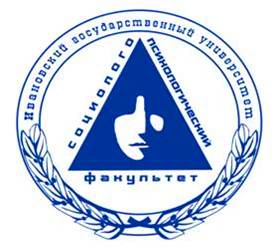 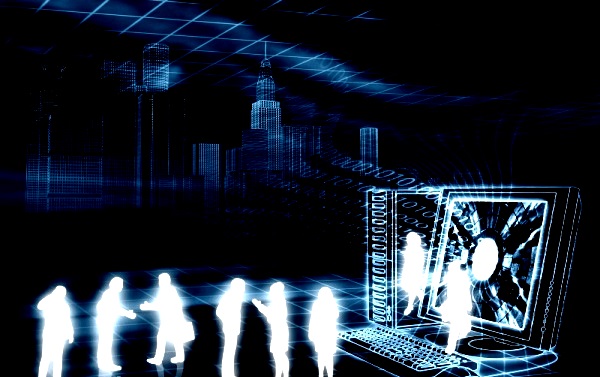 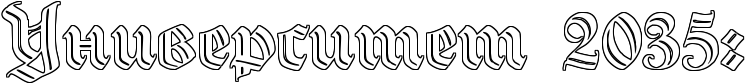 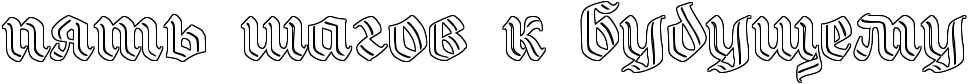 «Университет VR»
Виртуальная реальность – это следующий большой рывок в развитии сферы образования

Виртуальная реальность позволяет избавиться от границ и создаёт эффект личного присутствия
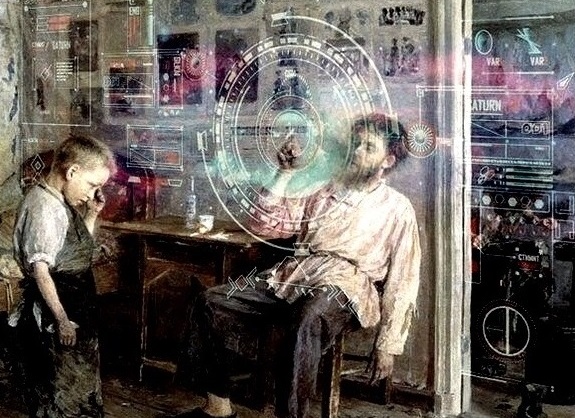 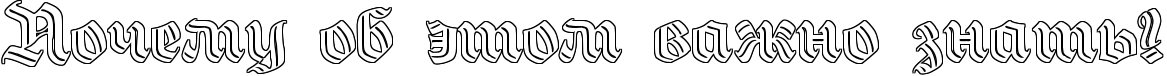 Время - самый ценный ресурс взрослого самостоятельного человека
Очки способствуют сокращению временных, финансовых и др. ресурсов
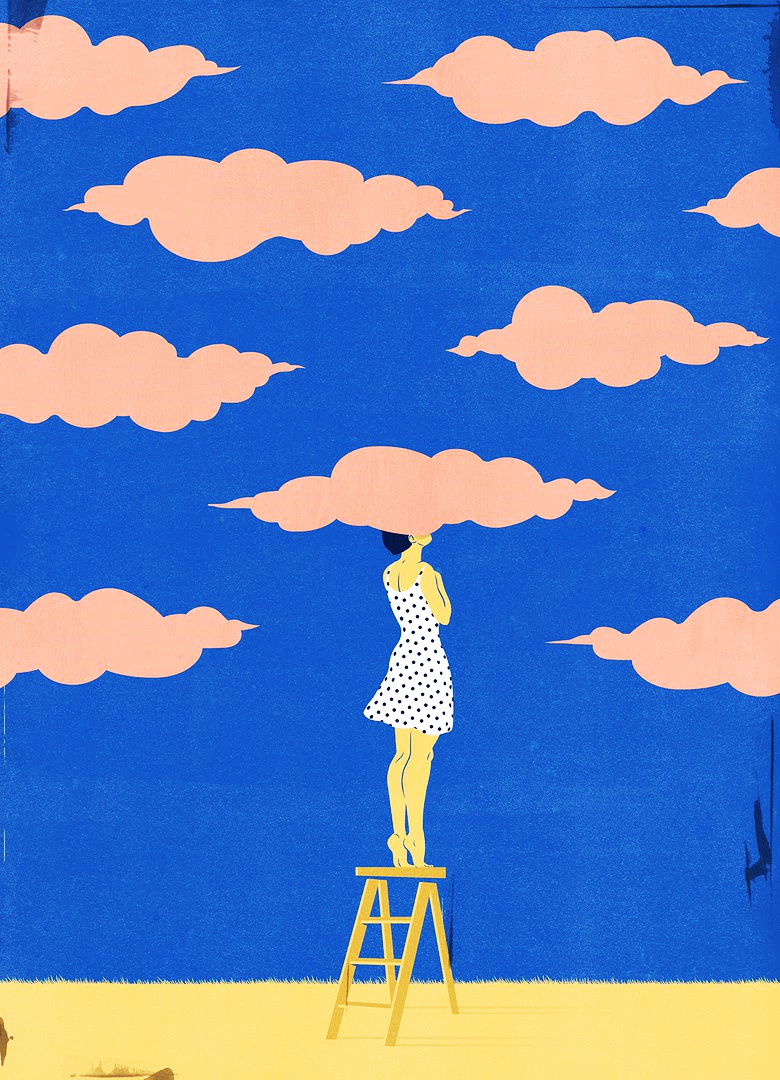 Цель проекта: расширить возможности студентов для получения образования и самообразования
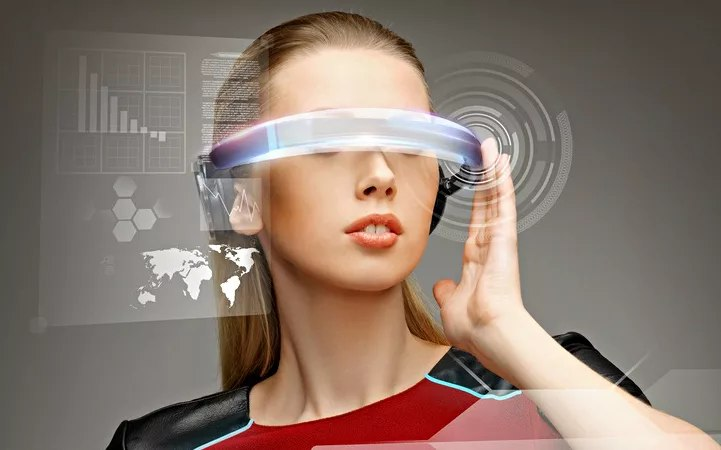 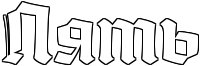 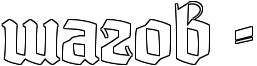 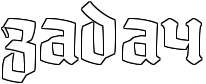 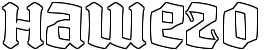 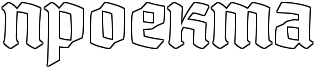 1. Возможность с помощью ОВР обучаться НА ЛЮБОЙ ПРОГРАММЕ В ЛЮБОМ ВУЗЕ
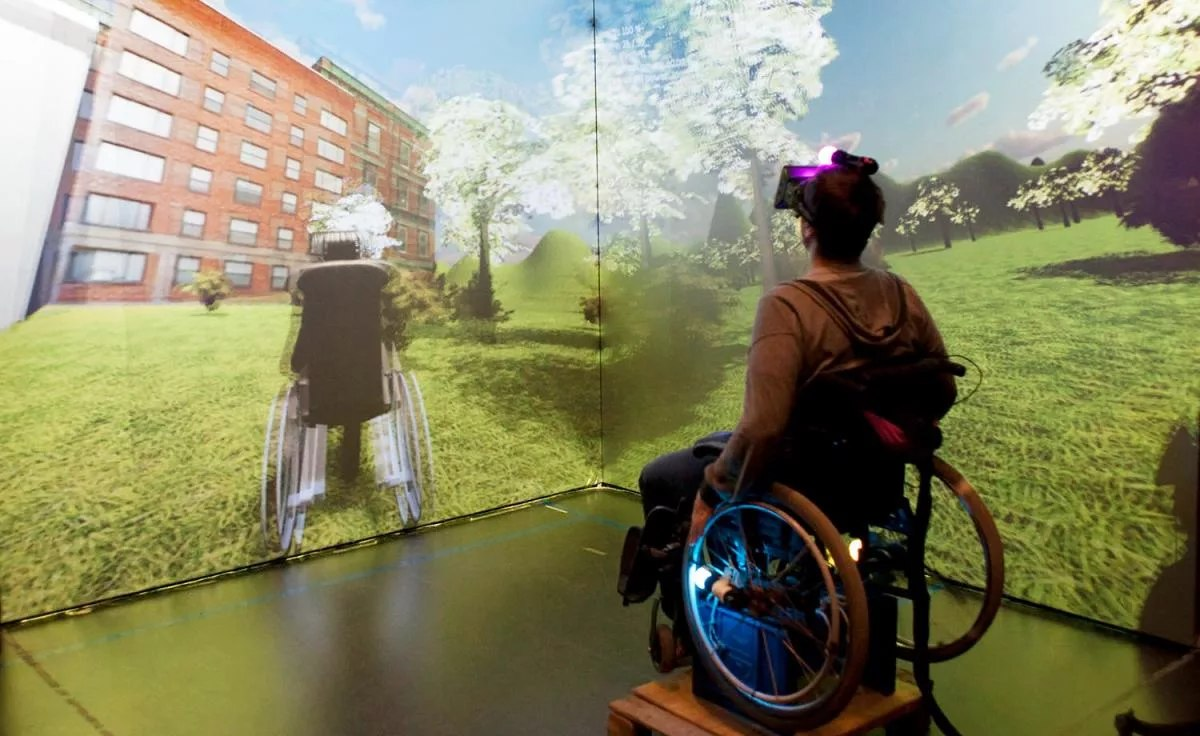 2. Возможность обучения и самореализации для СТУДЕНТОВ С ОГРАНИЧЕННЫМИ ВОЗМОЖНОСТЯМИ ЗДОРОВЬЯ
3.Возможность РЕДАКТИРОВАНИЯ виртуального пространства университета
4. ДОСТУПНОСТЬ УЧЕБНЫХ МАТЕРИАЛОВ для всех студентов по всем специальностям
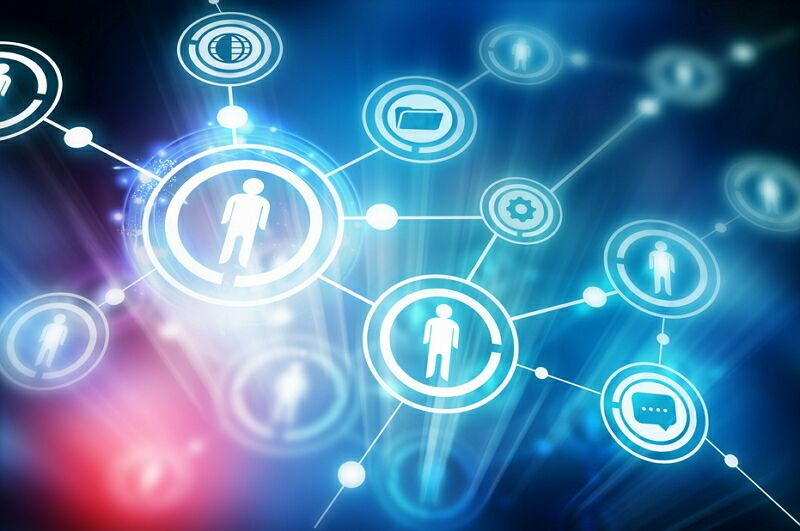 5. Возможность постоянной связи «ПРЕПОДАВАТЕЛЬ-СТУДЕНТ»
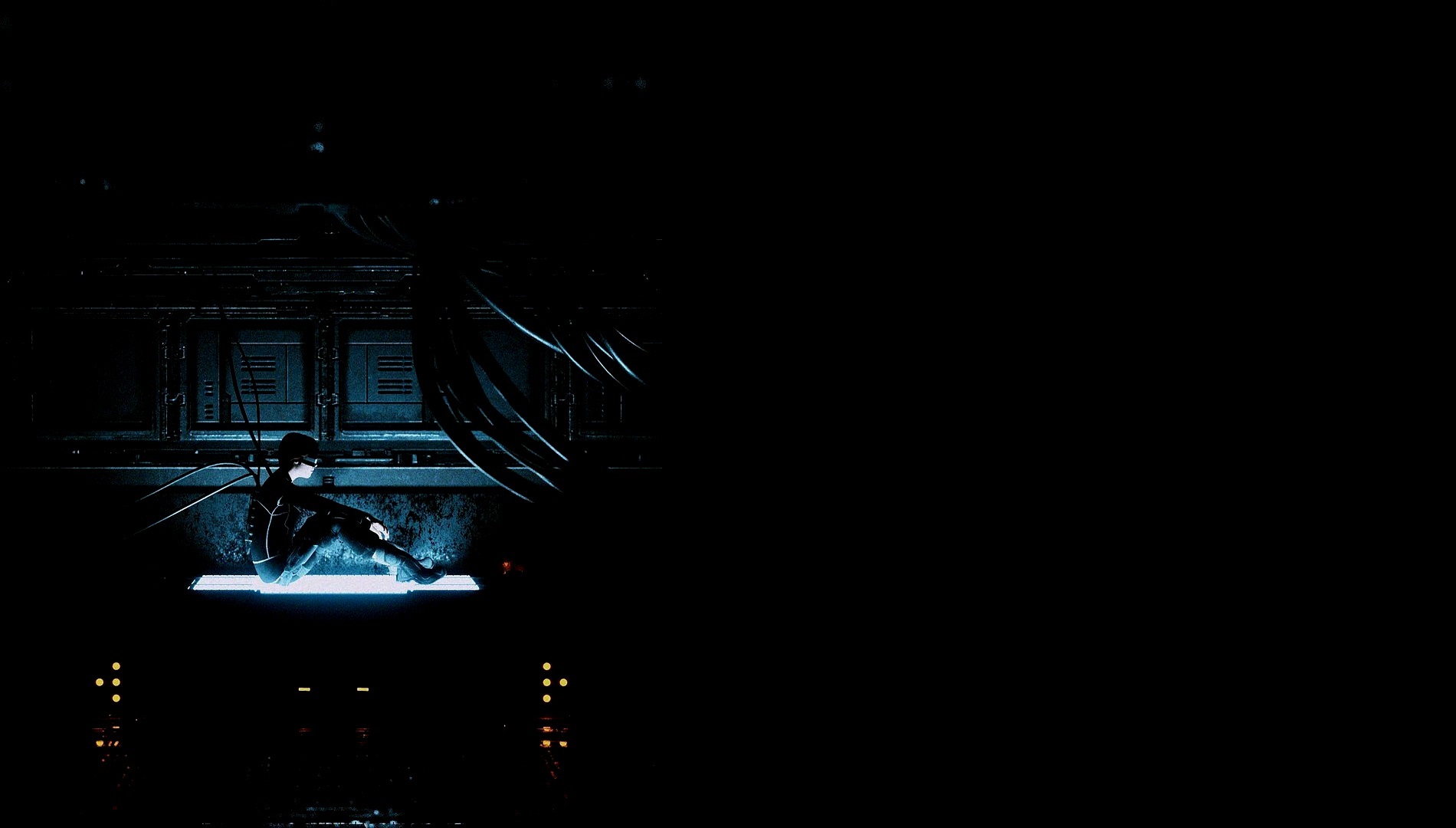 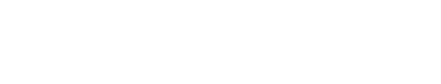 Студенты
Преподаватели
Обеспечивающий персонал
Другие заинтересованные лица
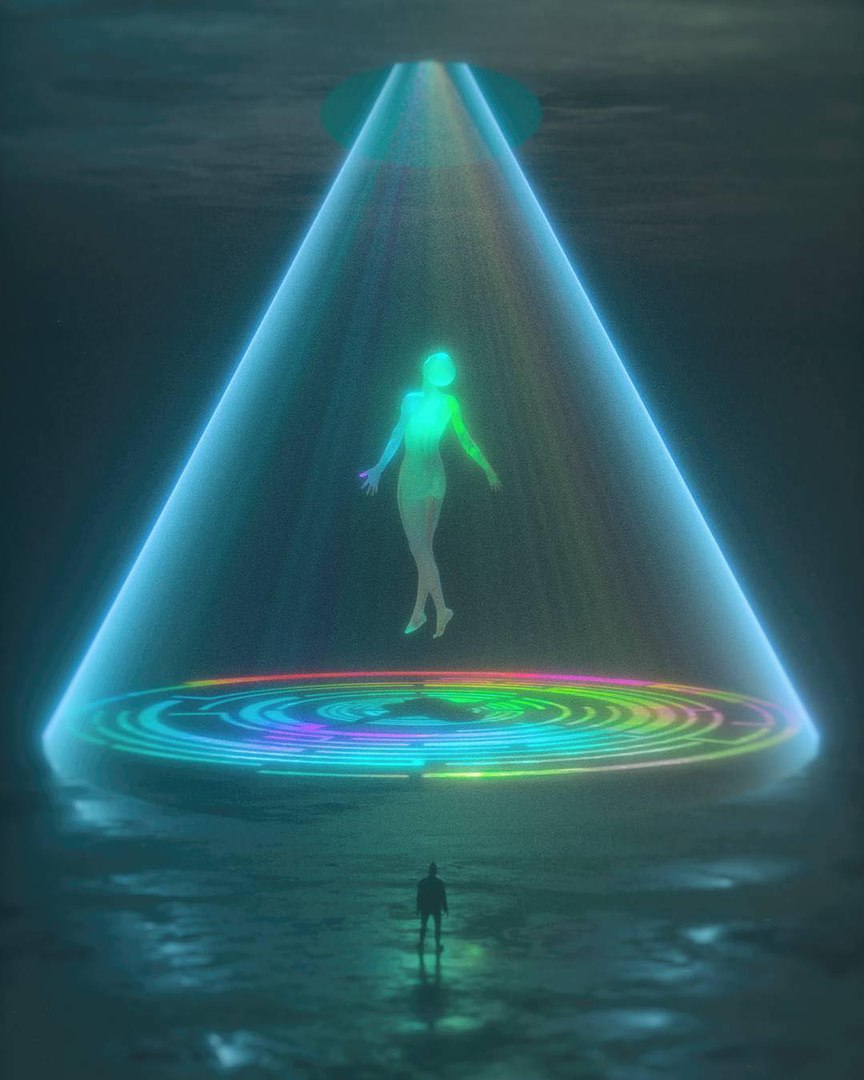 На начальном этапе охватывается только ИвГУ

Впоследствии возможно введение ОВР во все учебные заведения
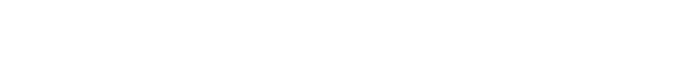 Рассмотрение идей – 6 месяцев
Поиск инвестиций – 6 месяцев
Распространение информации – В течении года
Пробный запуск – 6 месяцев
Апробация результатов – 6 месяцев
Запуск проекта - Год
Обсуждение с другими ВУЗами и введение ОВР в других уч.заведениях – Год

* Сроки могут меняться в зависимости от обстоятельств
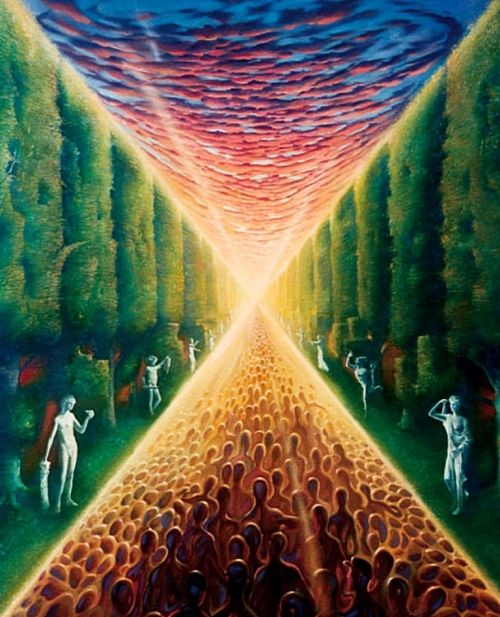 Социологическое исследование (n = 100)
Цель: изучить отношение студентов г. Иваново к ОВР
Студенты говорят, что информационные технологии – это:
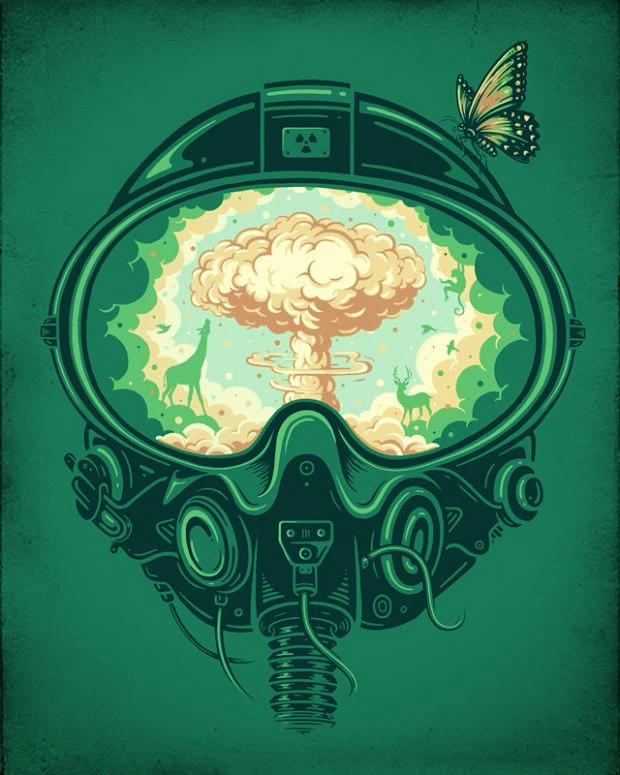 Технологии с применением компьютеров и сети Интернет (61%);

Будущее;

Прогресс;

Робототехника
72%2
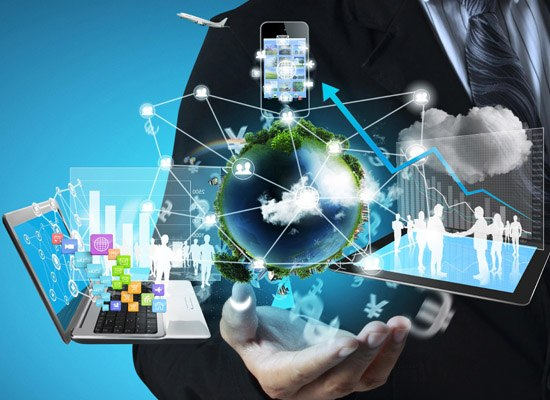 положительно относятся к использованию информационных технологий в обучении
79%2
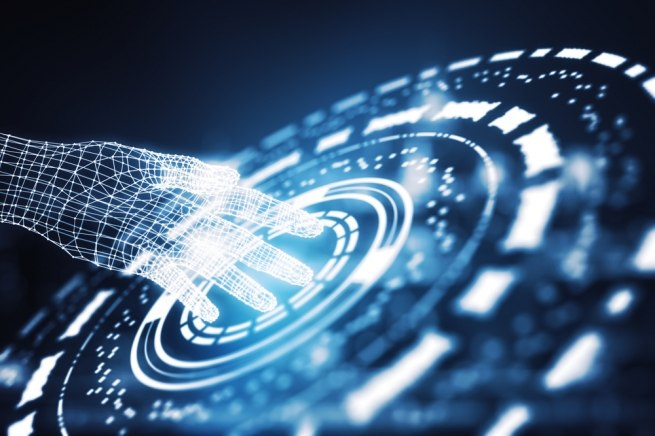 студентов хотят выполнять практические задания посредством ИТ (опыты, операции, создание одежды и пр.)
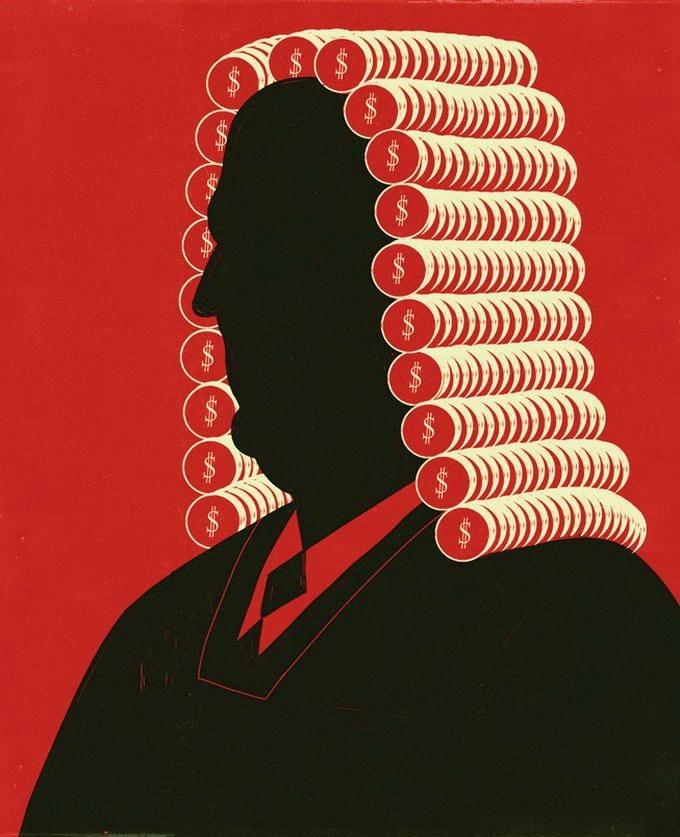 Считают, что финансированием нужно заняться государству
78%
41%
Считают, что нужно привлечь спонсоров
*вопрос множественный
Возможные риски:
1) Высокая стоимость 
2) Уход от реального мира
3) Непризнанность идеи
4) Ухудшение здоровья
5) Резкое деление ВУЗов на «богатые» и «бедные»
6) Потеря личного контакта с людьми
Преимущества задумки:
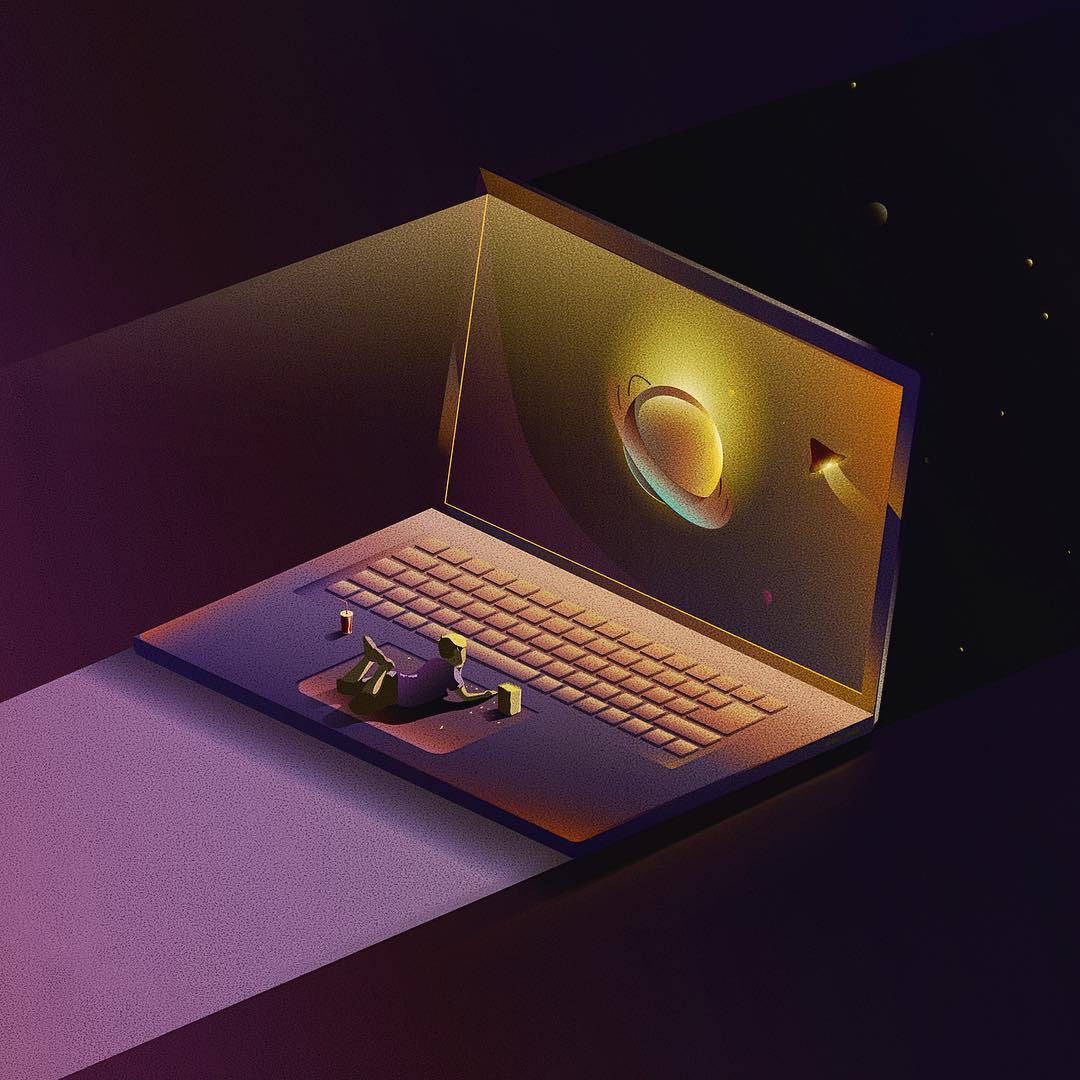 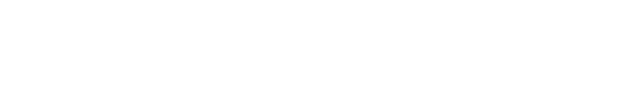 В % (n=100)
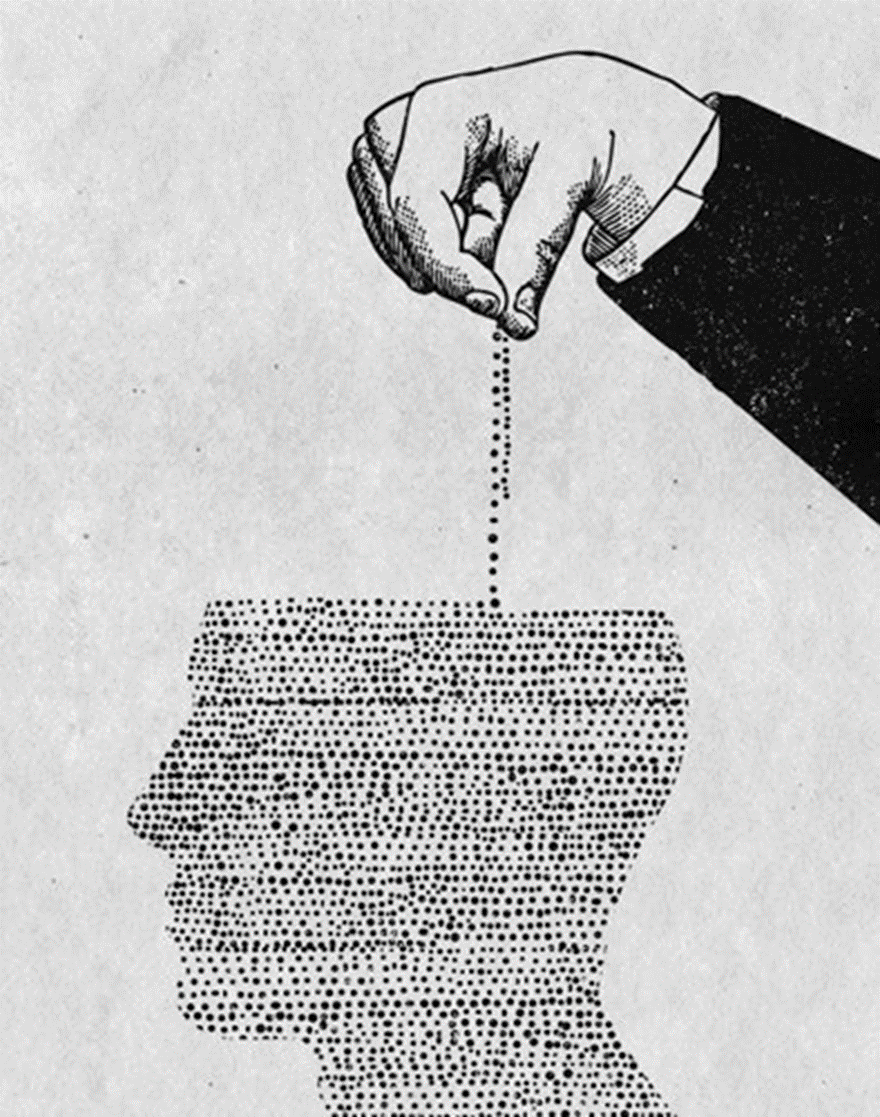 Дополнения от исследовательской группы:
Технология ОВР – это не полная замена современной системы образования

Локальное использование технологии ОВР

Необходимо привлечение IT-специалистов

Помощь в проверке заданий студентами старших курсов
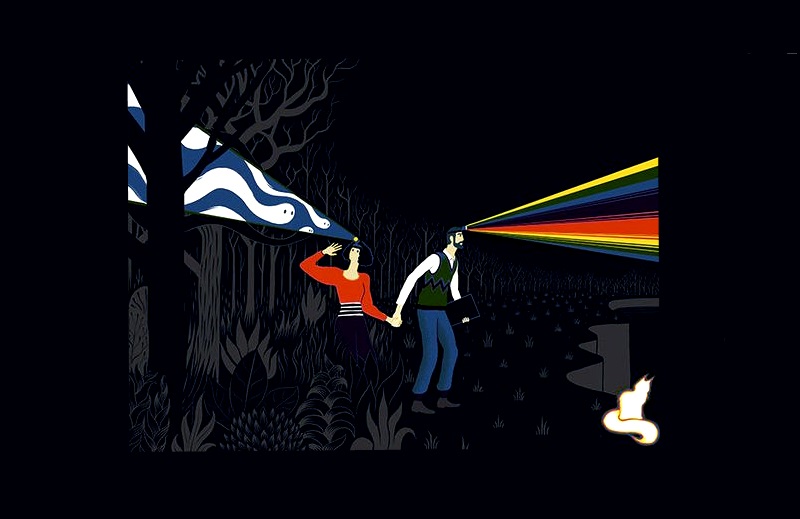 Будущее – 
это то, что мы можем сделать уже сегодня!
БОЛЬШОЕ СПАСИБО Арине Пародновой и Арине Каменковой за помощь в создании видео-ролика
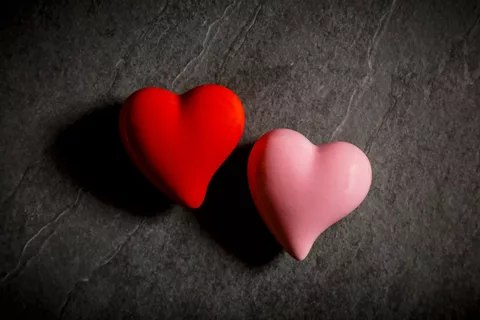 Благодарим за сотрудничество
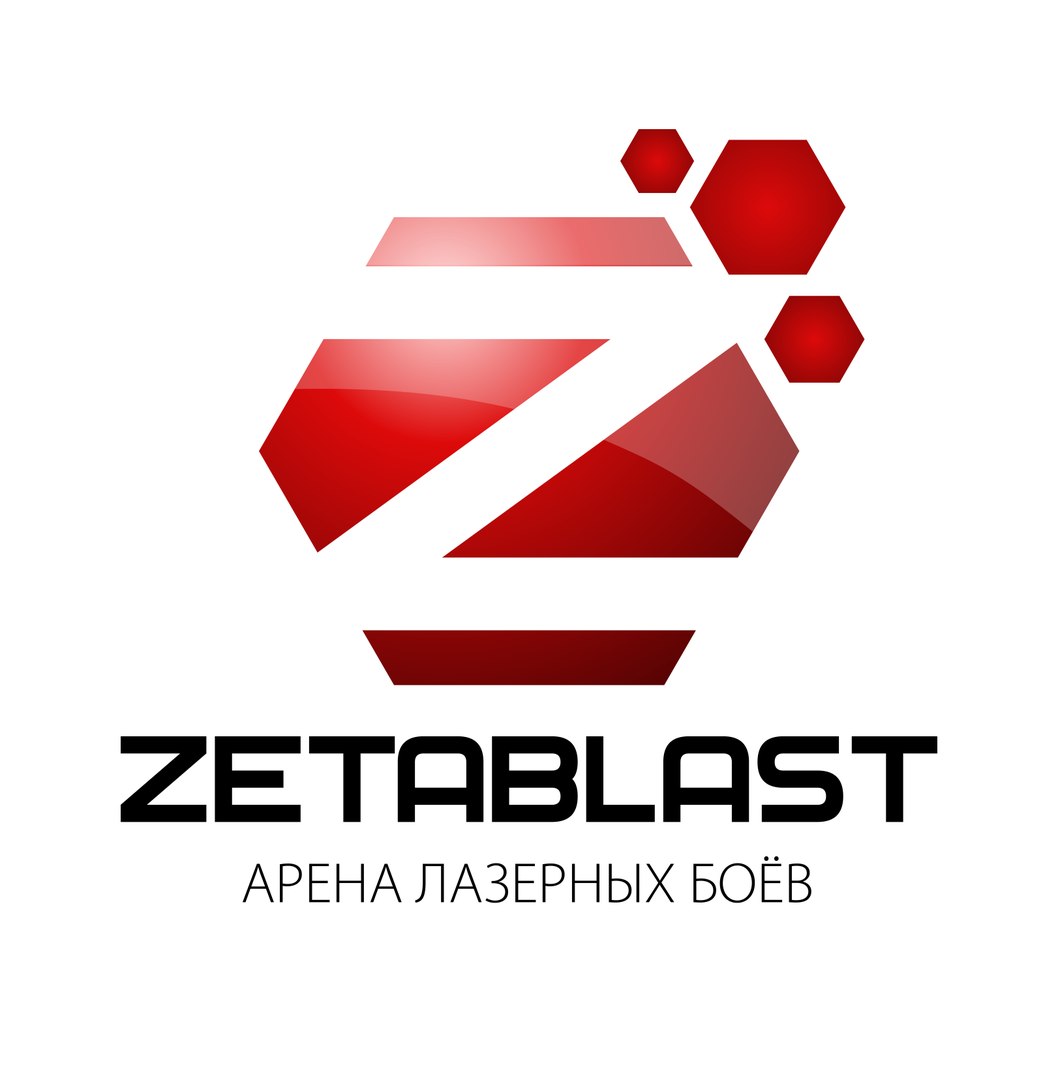 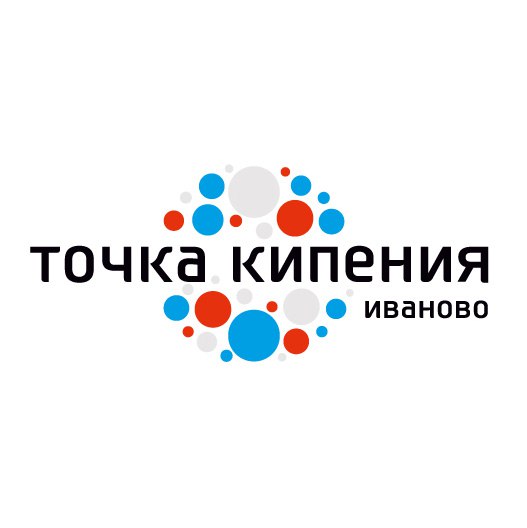 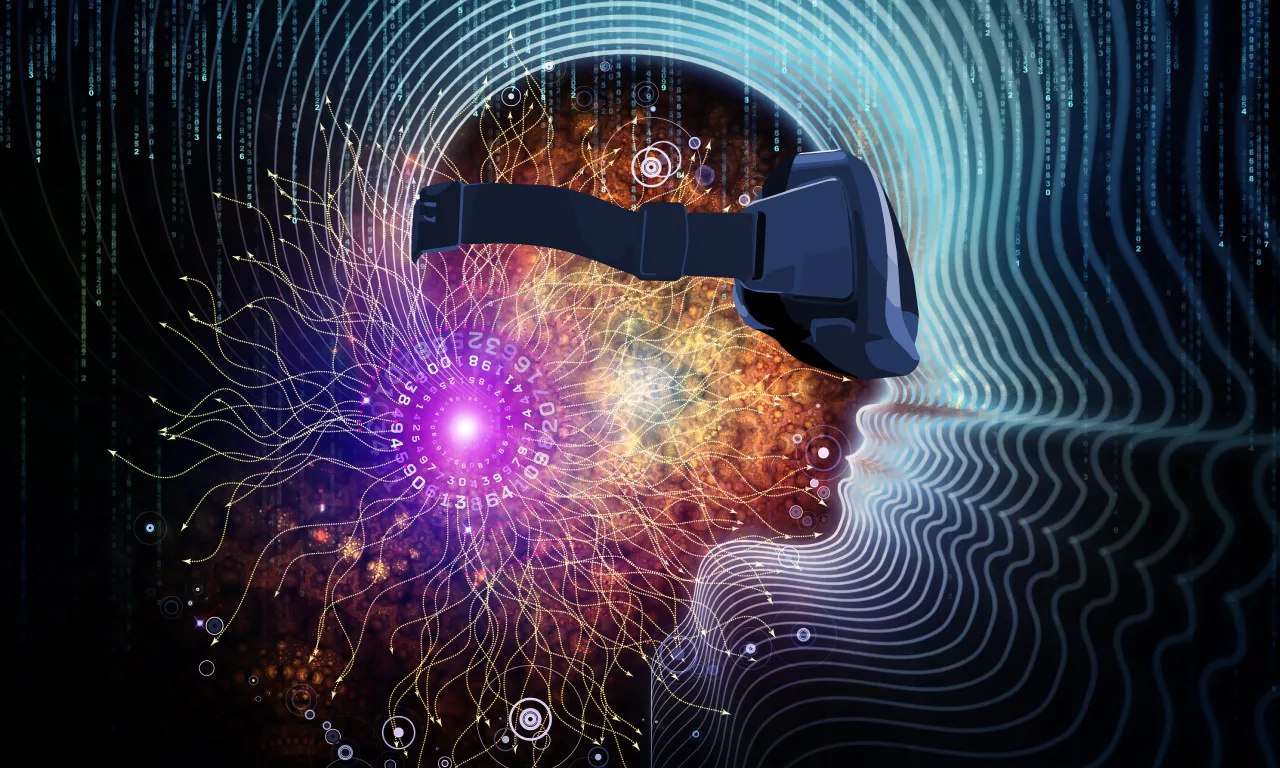 Спасибо за внимание!